Flip Out with 
Flipgrid
By Rachel Kidd and Amanda Shepperd
FlipGrid is a video discussion platform.  It allows teachers to create "grids" that serve as message boards where teachers can pose questions, called "topics," and their students can post video responses that appear in a tiled grid display.
What is Flipgrid?
Examples:
Can be used to help teach any subject:
Book Talk in Language Arts
Students record themselves solving a problem in Math
Students give a 30 second explanation of a new Science concept
Teachers also have access to Grids created by other teachers
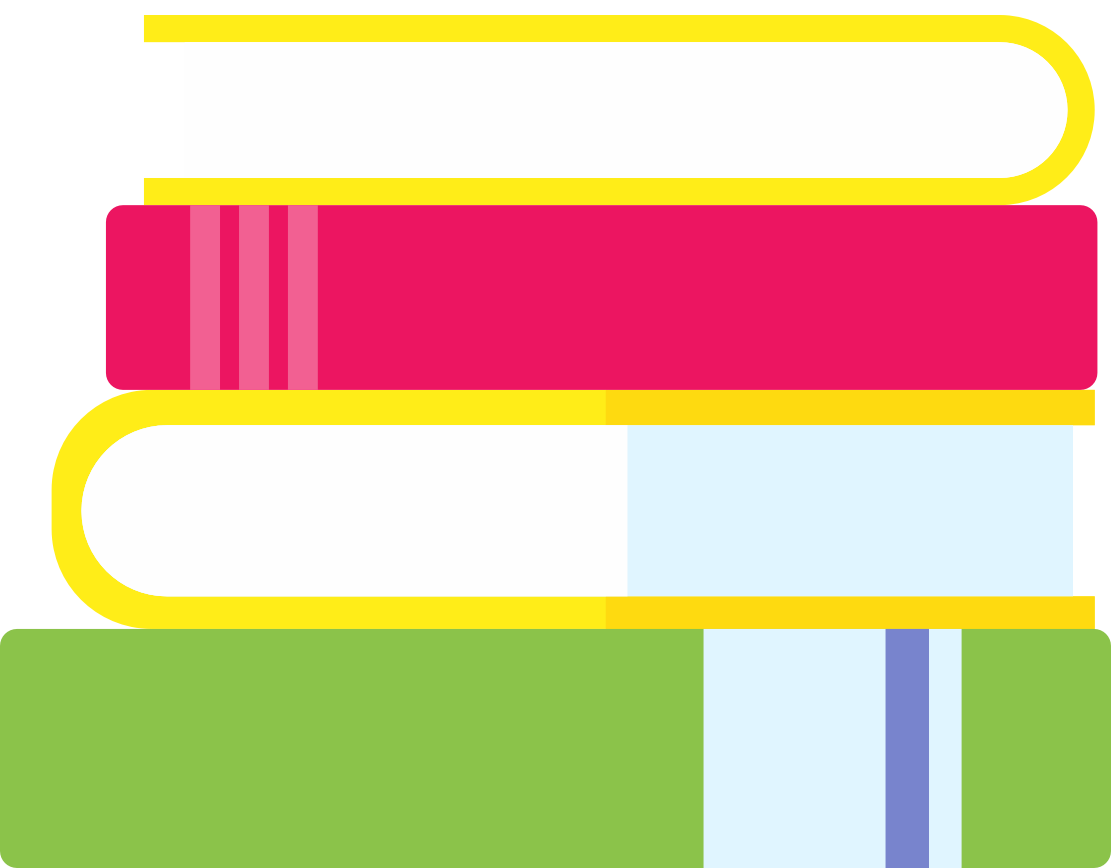 Why we would use Flipgrid:
Integrates technology into the classroom.
Engaging for students.
Works on peer communication.
Free to educators!
Sign up at https://flipgrid.com/
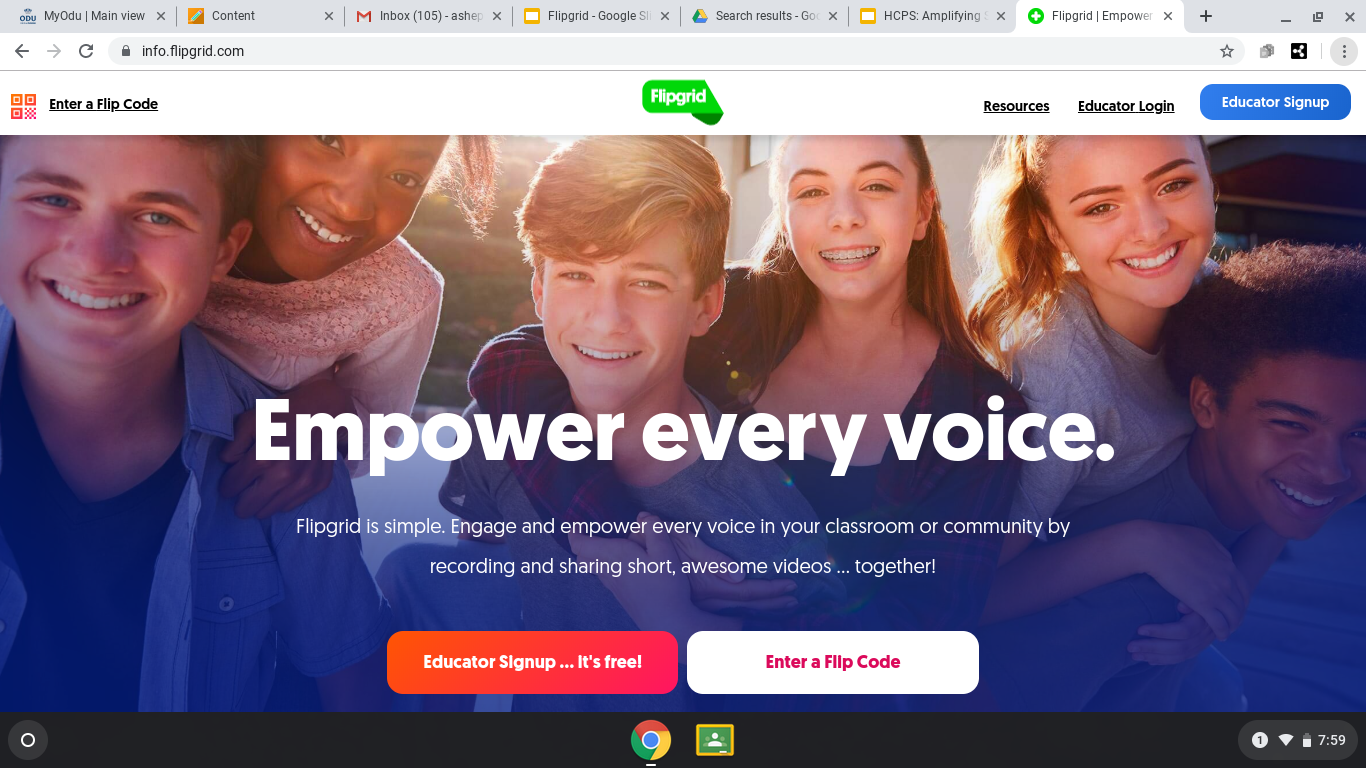 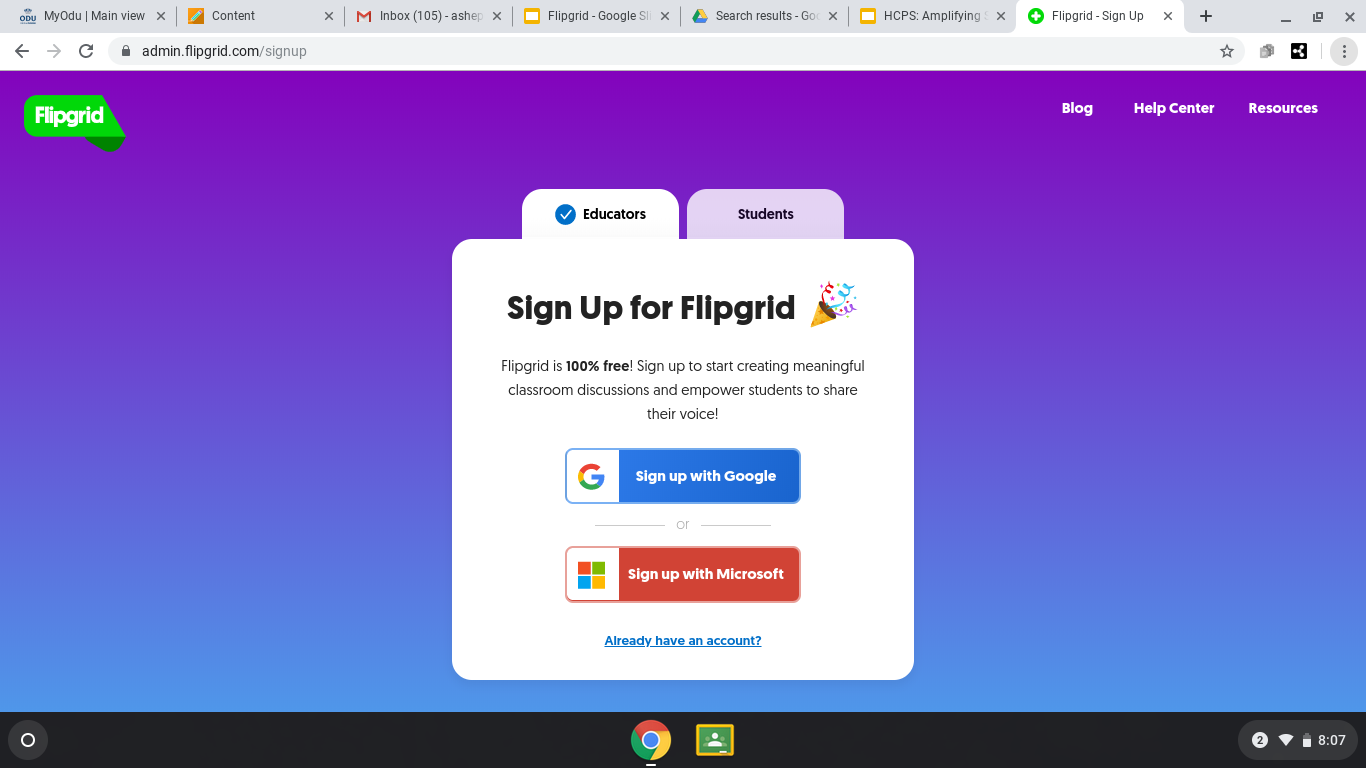 Fill in the information and set up your grid...
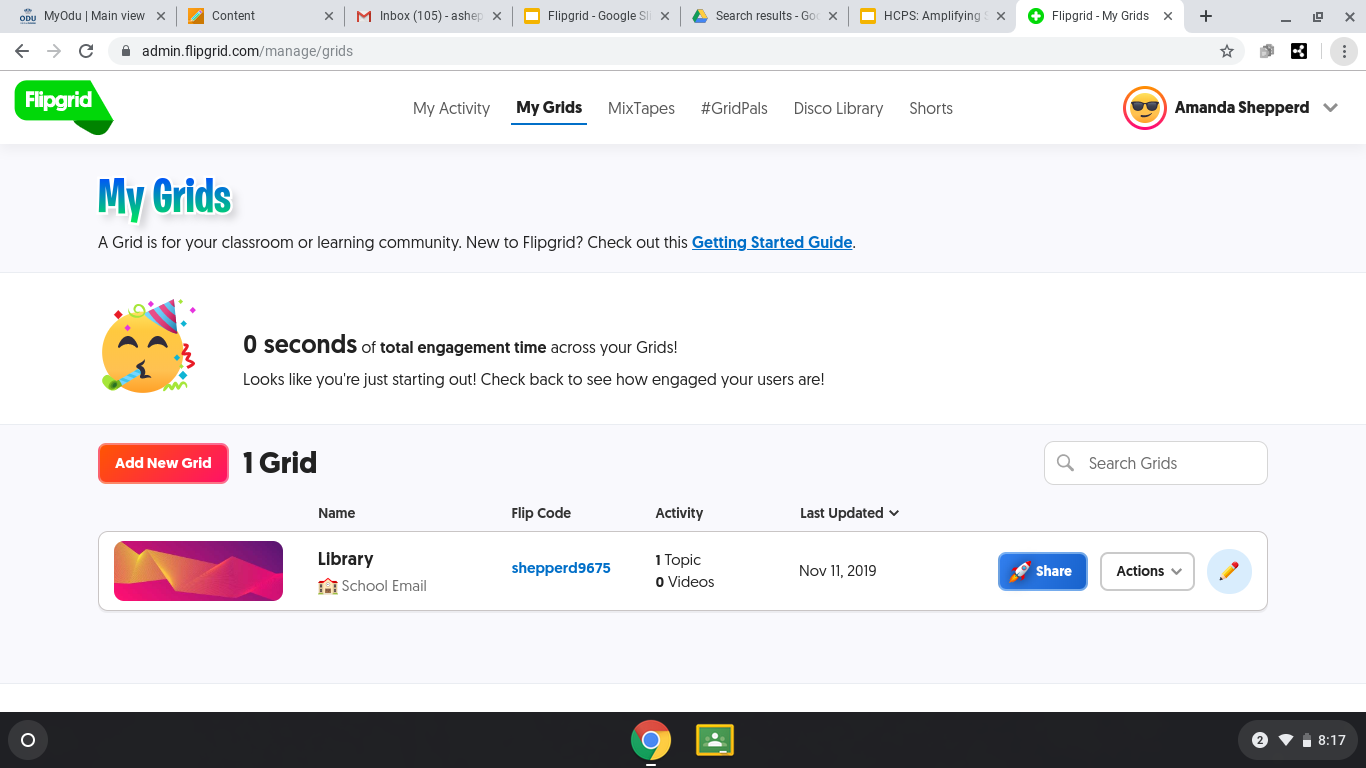 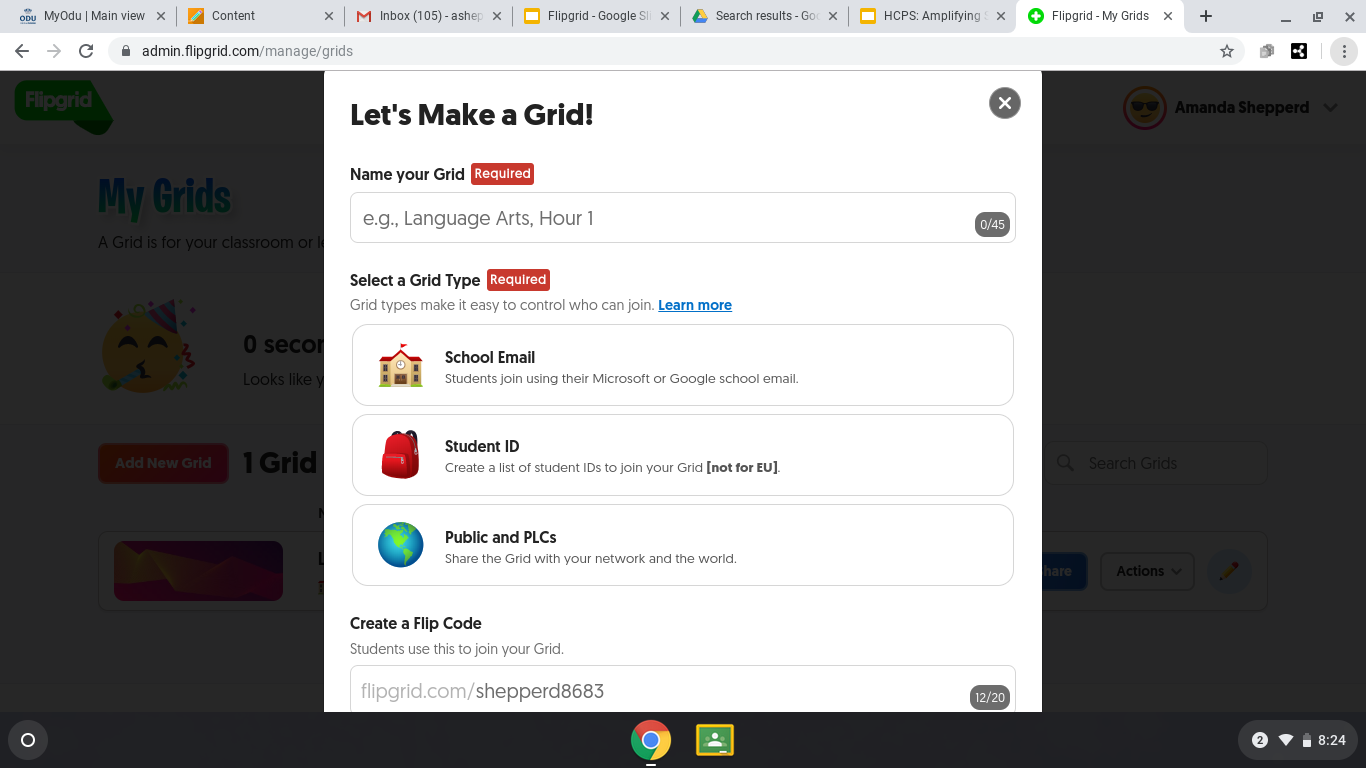 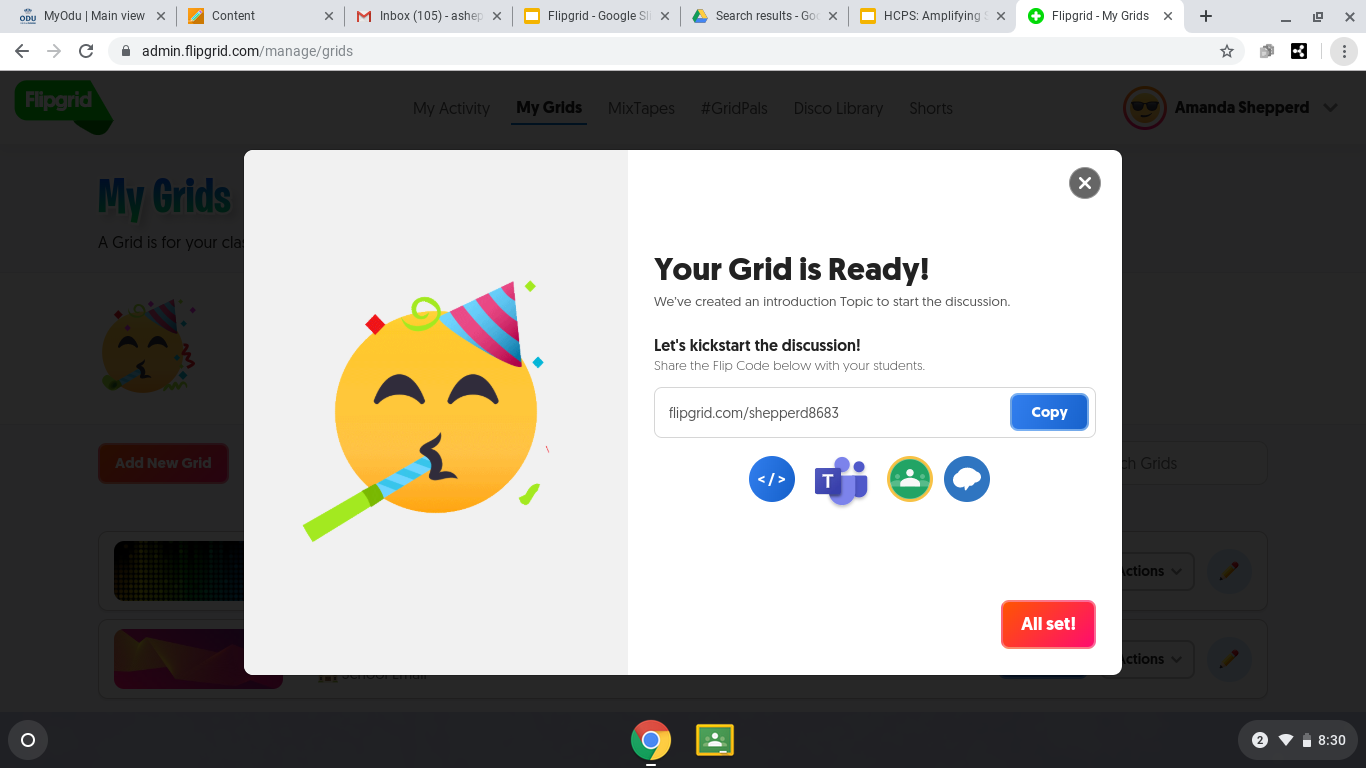 Educators Guide:
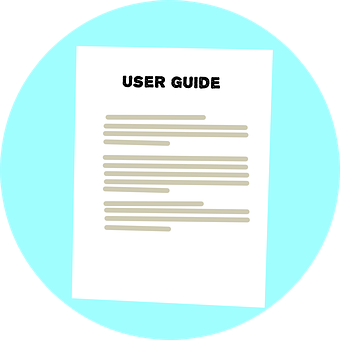 Click here!
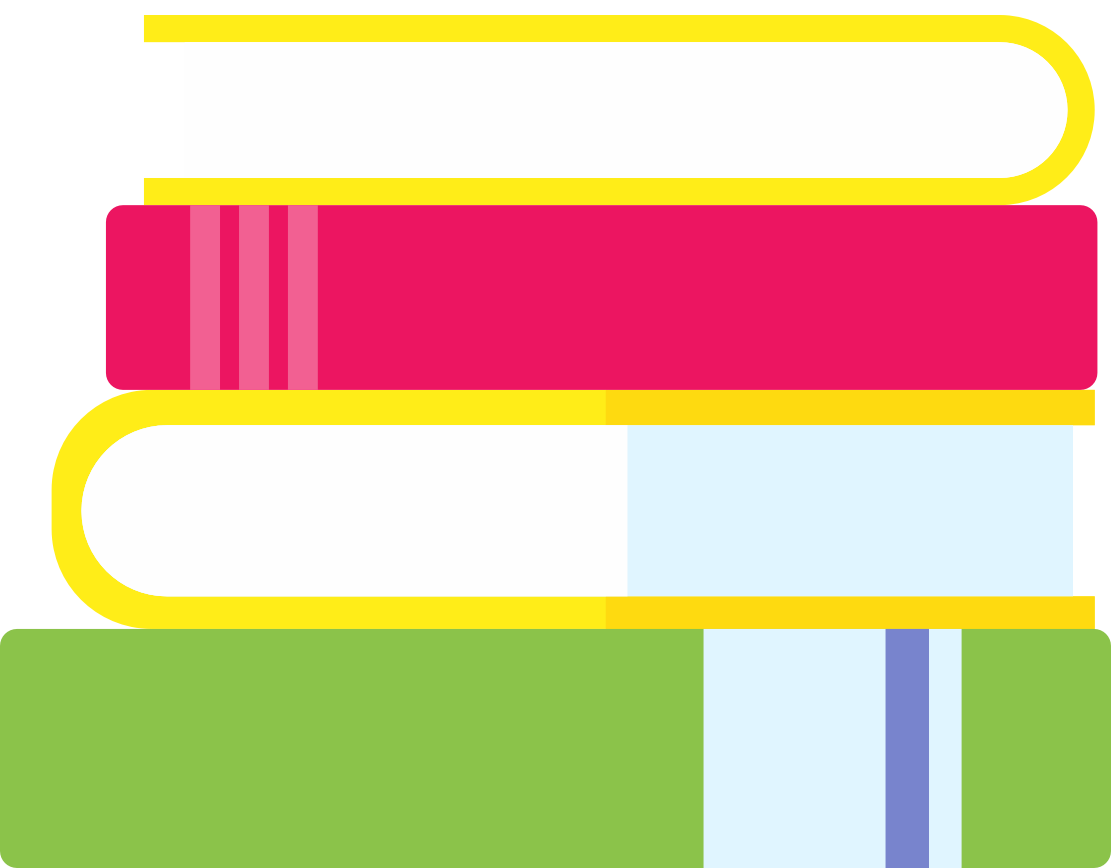 Demo Time!
Exit Ticket
How would you use Flipgrid in your class? 
Fill out the survey that is passed out to you.  When you turn this survey in, this will also be your attendance record for today’s PD session.